Training in Nano Content
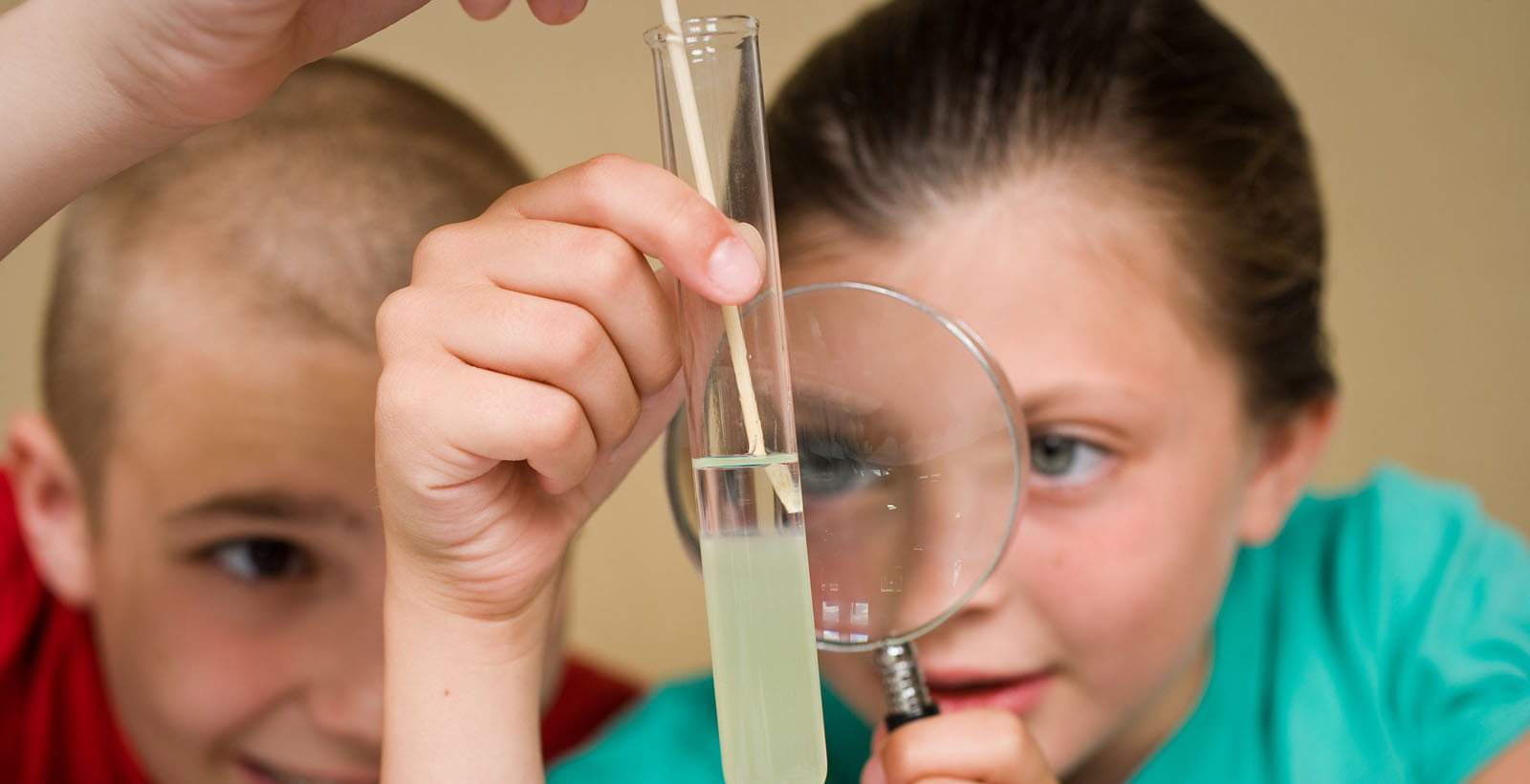 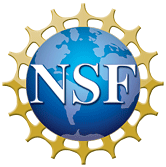 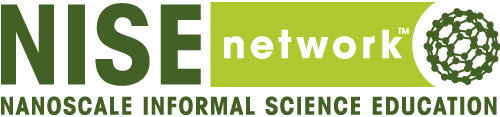 www.nisenet.org
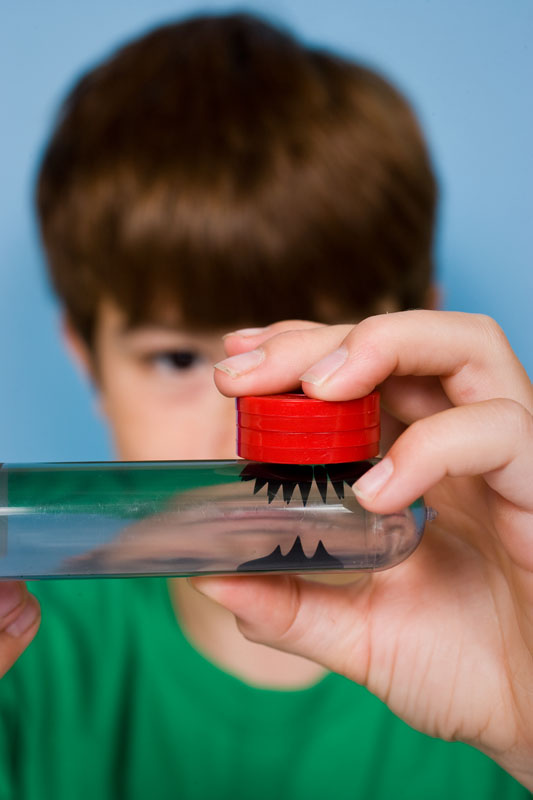 SessionPresenters
Shari Hartshorn 
Science Museum of Minnesota

Tifferney White
Lied Discovery Children’s Museum

Madlyn Runburg 
Natural History Museum of Utah
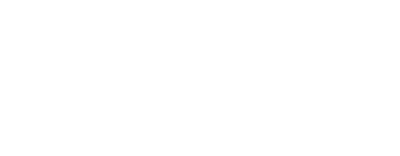 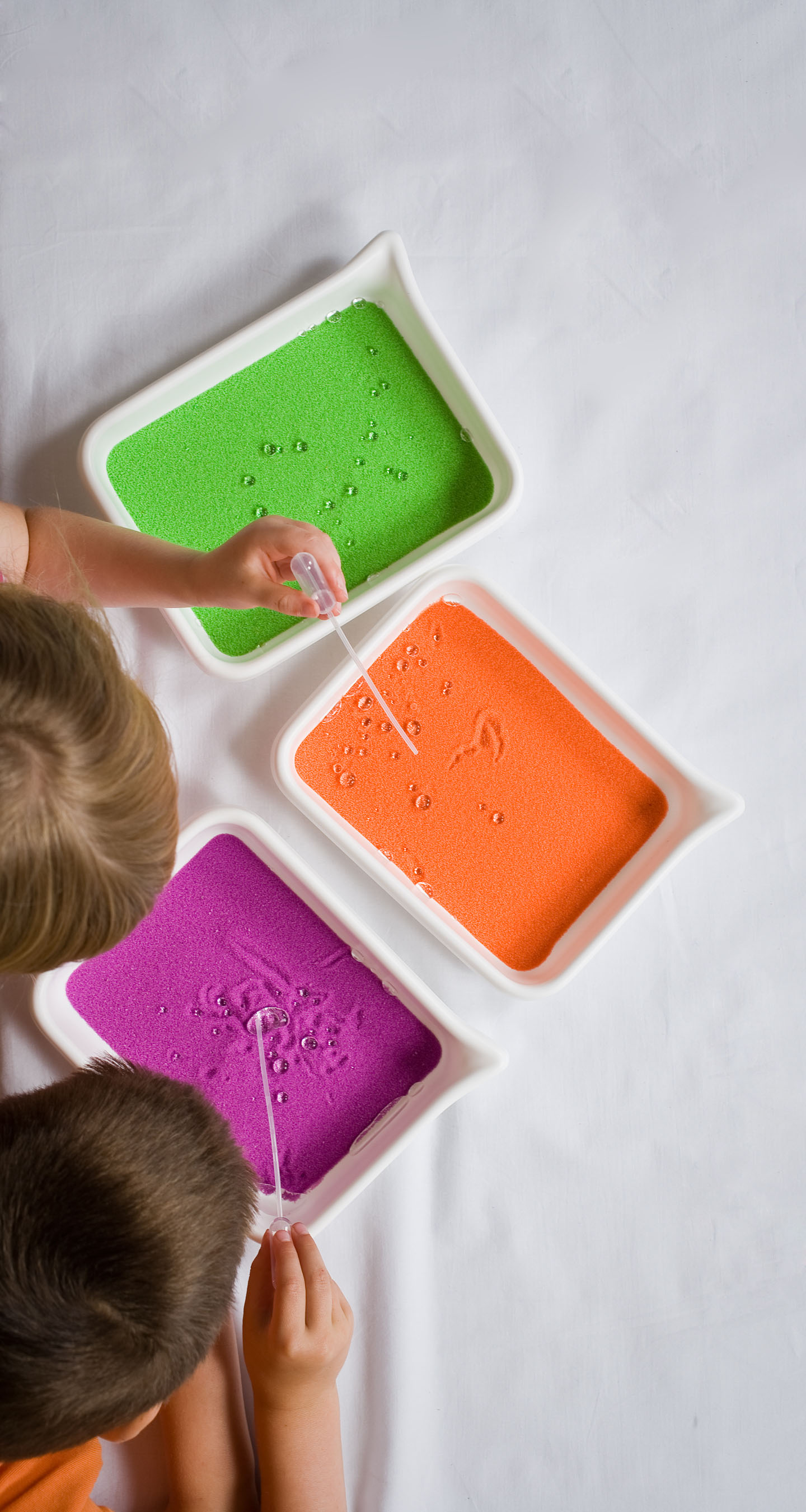 SessionOverview
Warm Up
Training methods used at three museums
Successes and obstacles to training 
Small Group/Large Group Discussion
Wrap-up
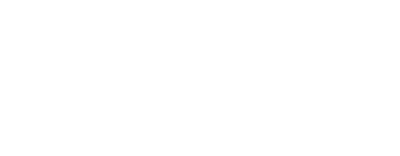 Warm Up
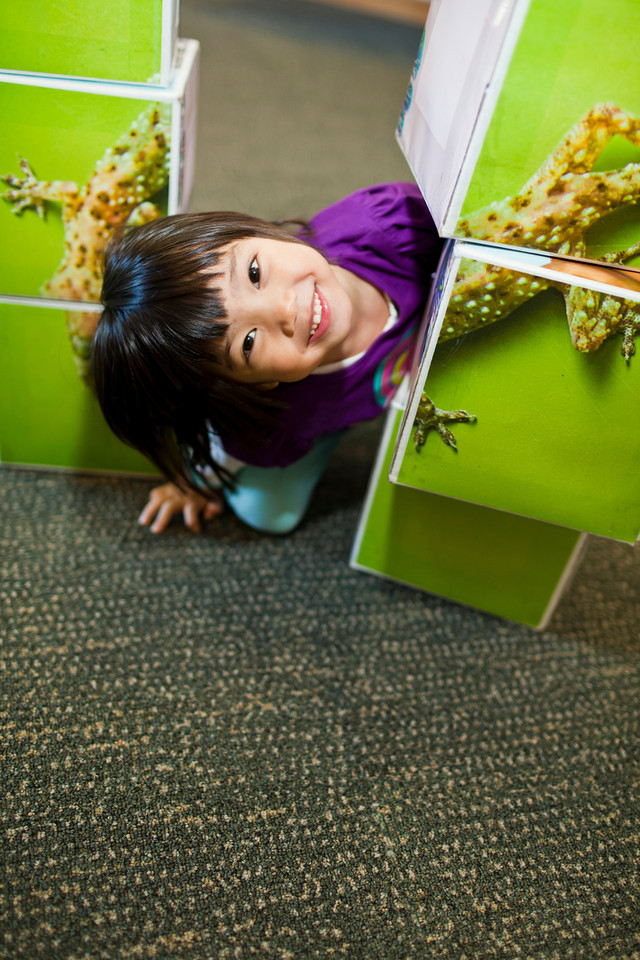 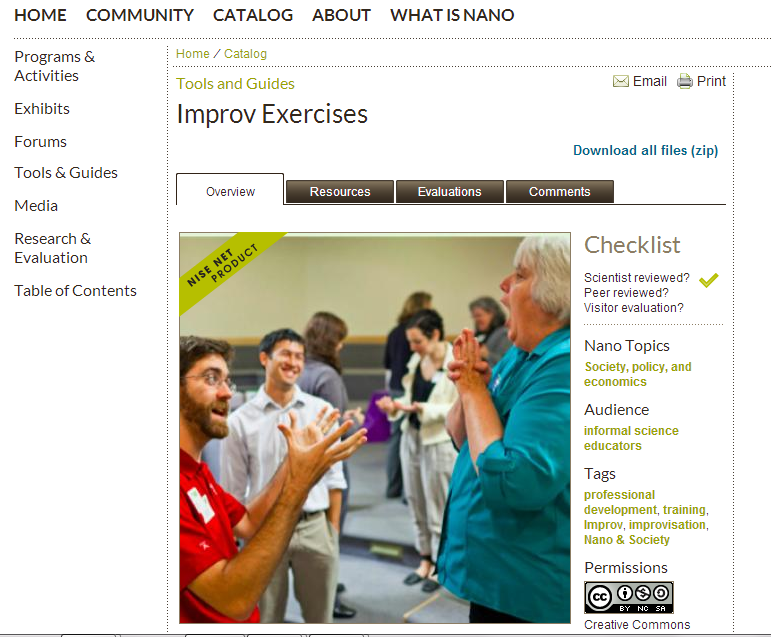 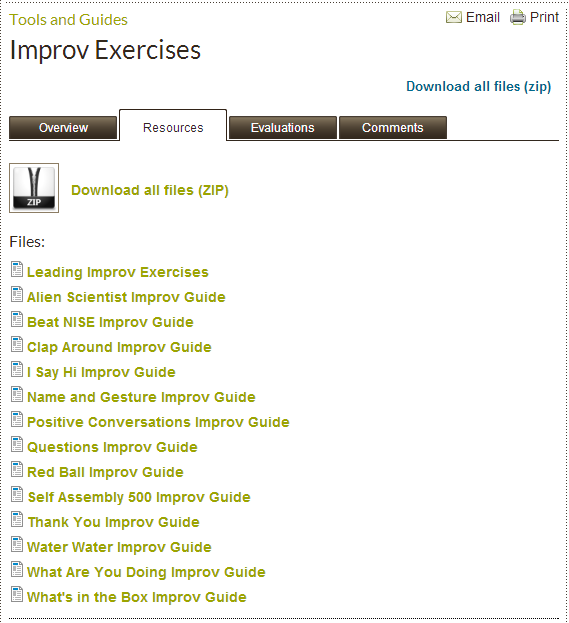 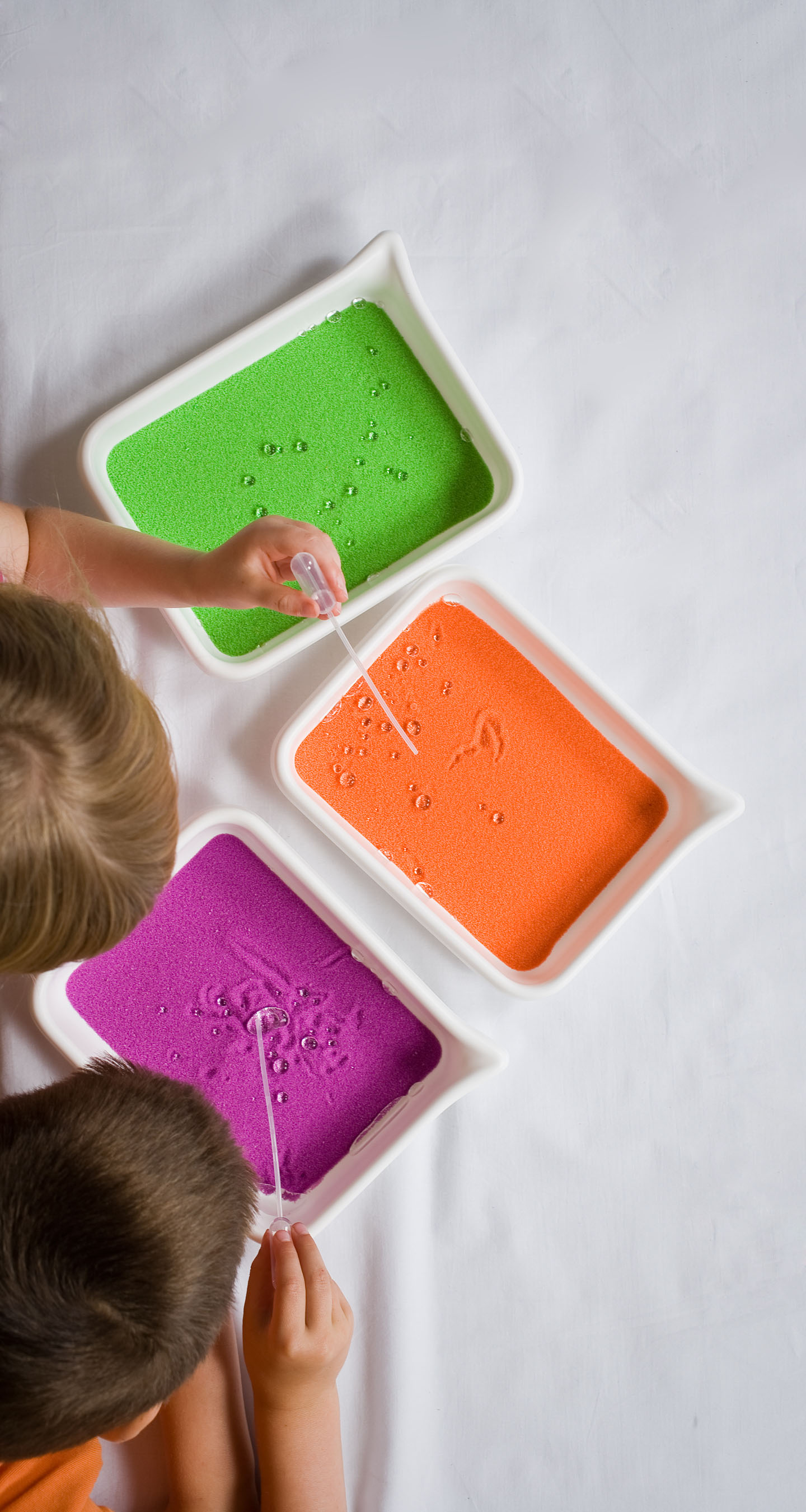 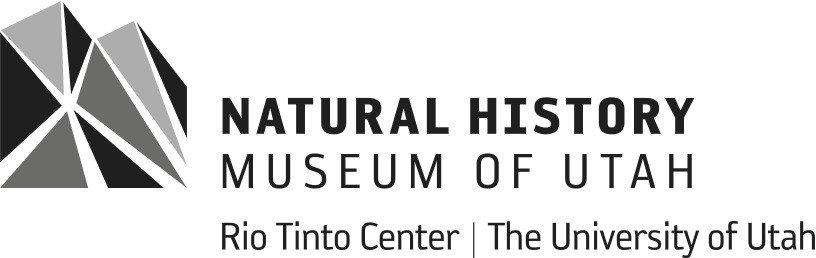 Youth Teaching Youth Summer Nano Institute

A collaboration between NHMU’s Youth Teaching Youth and the University of Utah’s Nano Institute
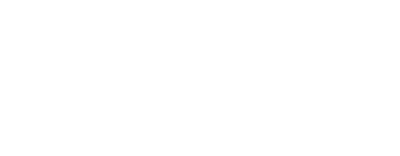 Collaboration Goals:
Increase capacity of NHMU staff and volunteers to deliver nanoscale science programming to the public

Provide graduate students with training to increase skills for communicating nanoscale science to public audiences

Create opportunities for YTY high school participants to work with near-peer mentors engaged in STEM research
Youth Teaching Youth Summer Nano Institute
Feedback from YTY Students:
Wanted more time in the labs!
Wanted more time for prototyping activities
Weren’t ready for the week to be over

“I thought it was going to be more like sitting down and talking all the time but it was really more doing and thinking.”  

“I expected the program to be like the nano kits that we do but it was better. This was the best thing that we have ever done in YTY!”

“Expected:  Boring Nano Project  Reality: Everything, even the building, was off the hook!”
Feedback From Graduate Students:
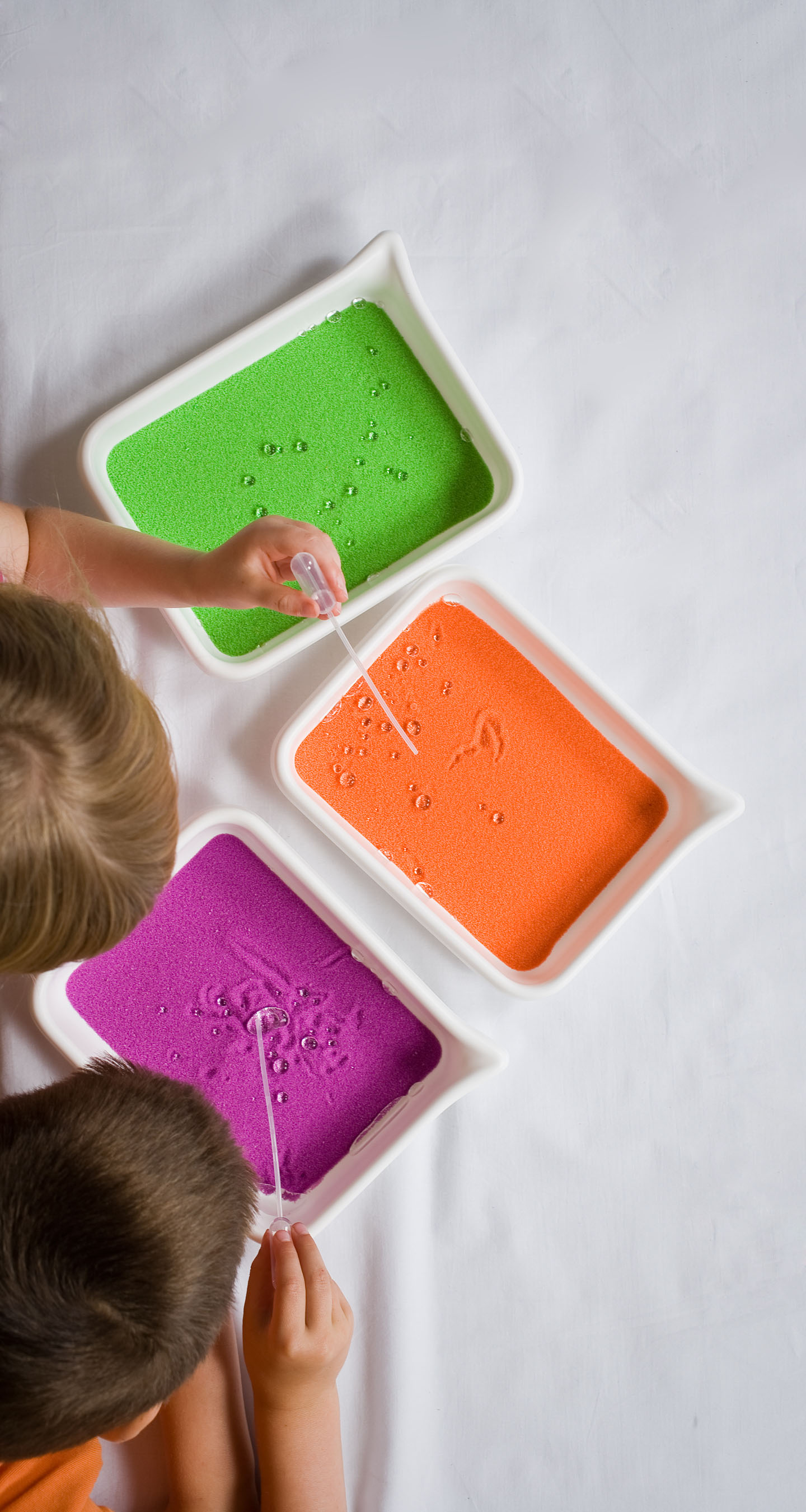 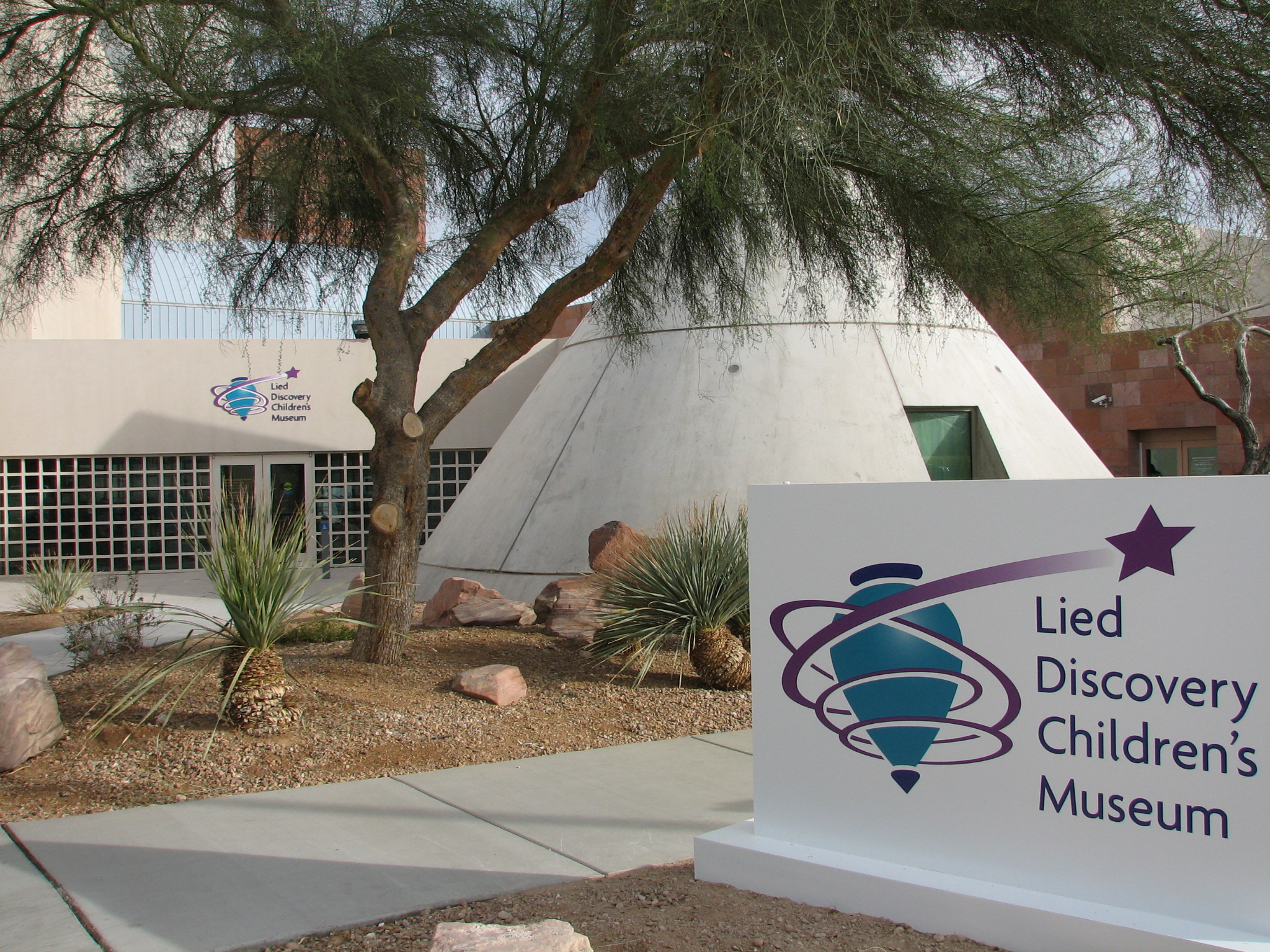 Las Vegas, Nevada

Target Audience: Children 0-12 and their families

Content Focus: Science & Nature and Arts & Humanities valuing Early Childhood education

Current Building: Two floors, 35,000 square feet

Staffing working with visitors: 
Entry level, High School diploma, most with no college
YouthWorks (volunteers and interns)
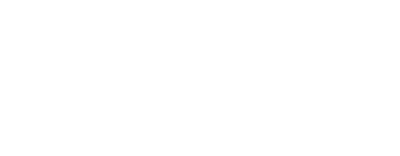 LDCM – Nano Training
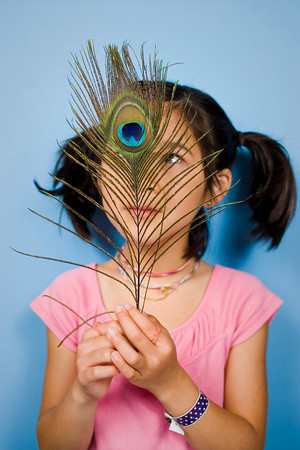 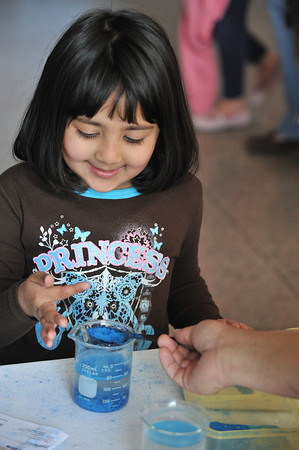 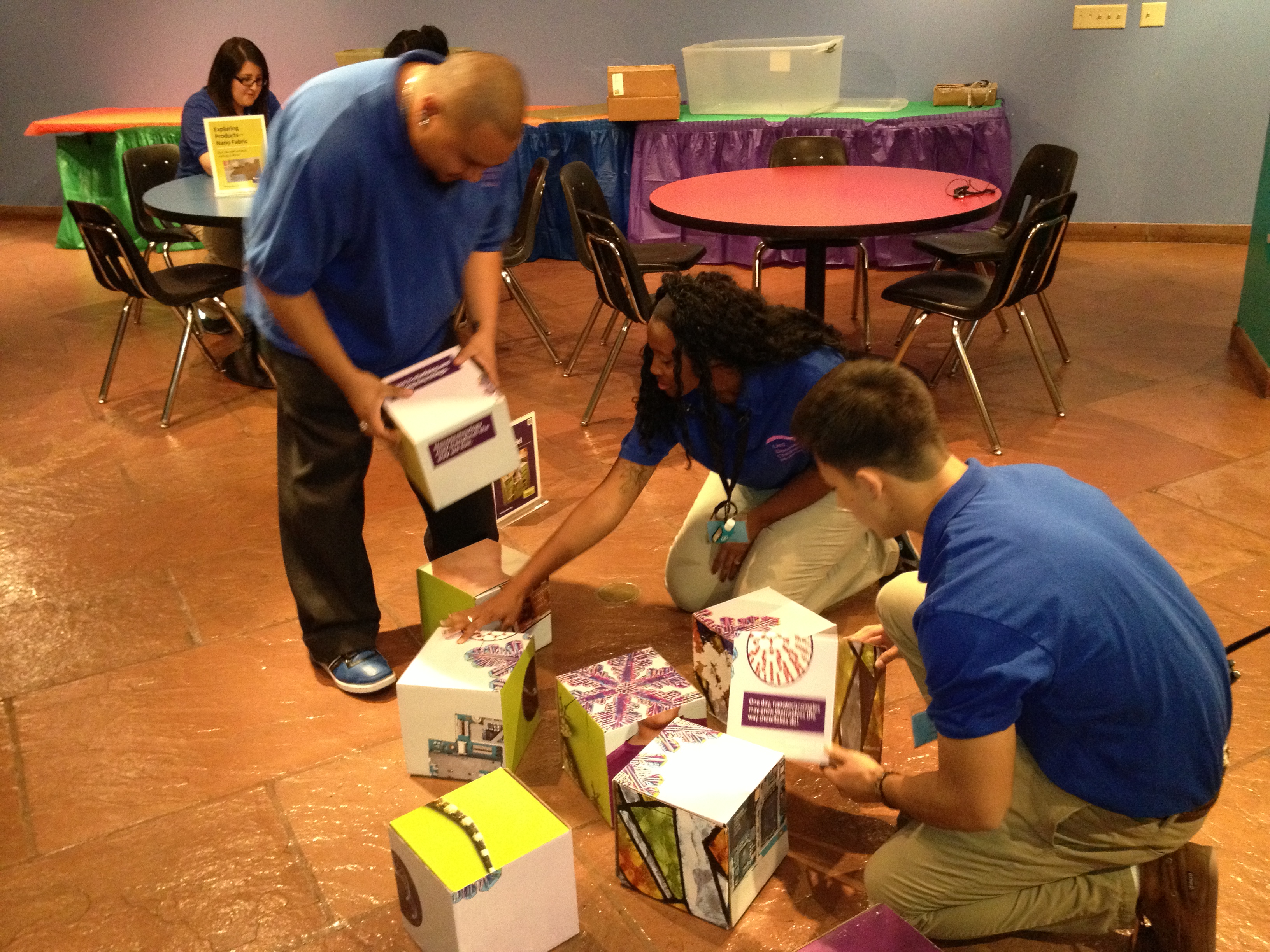 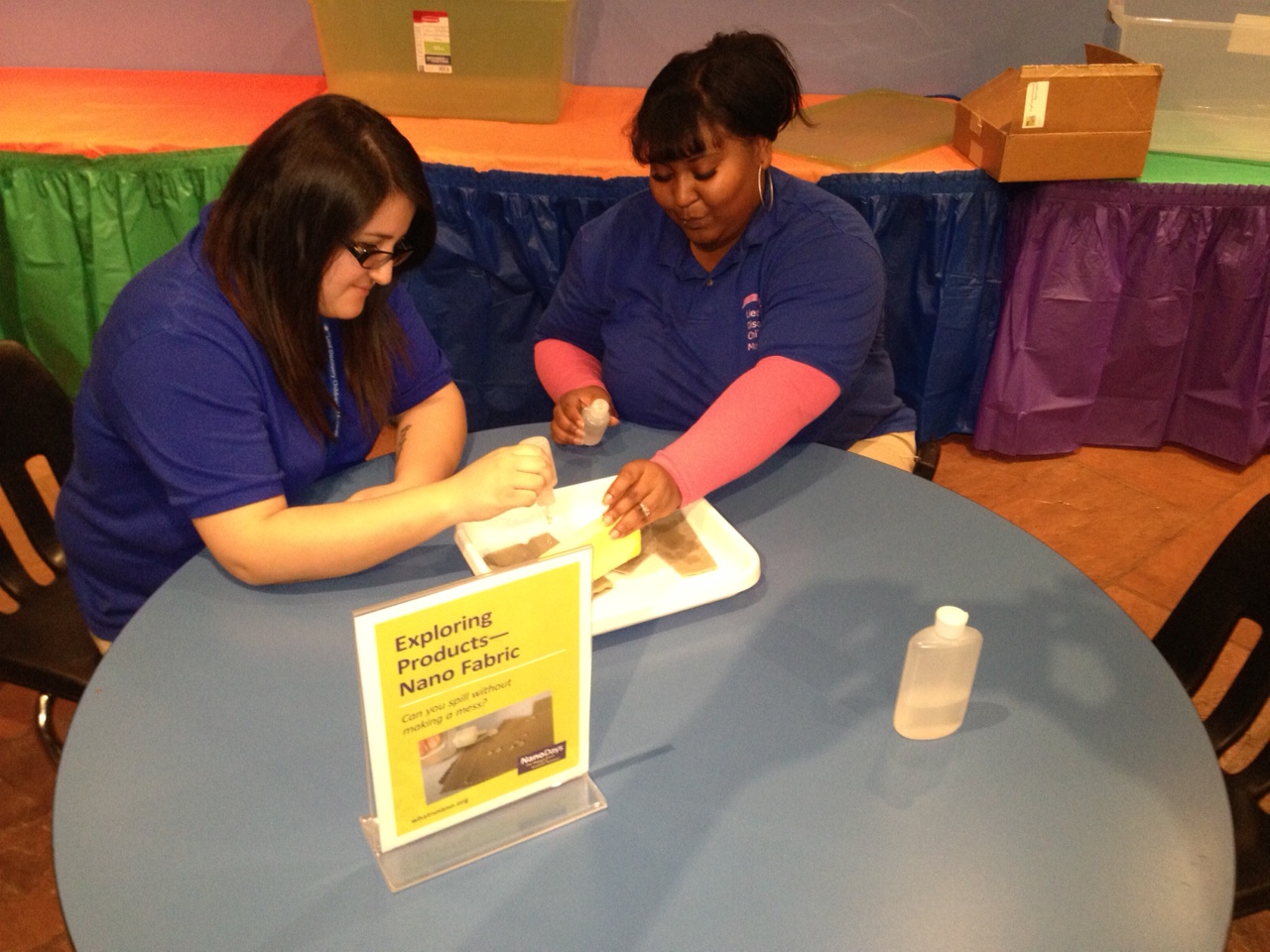 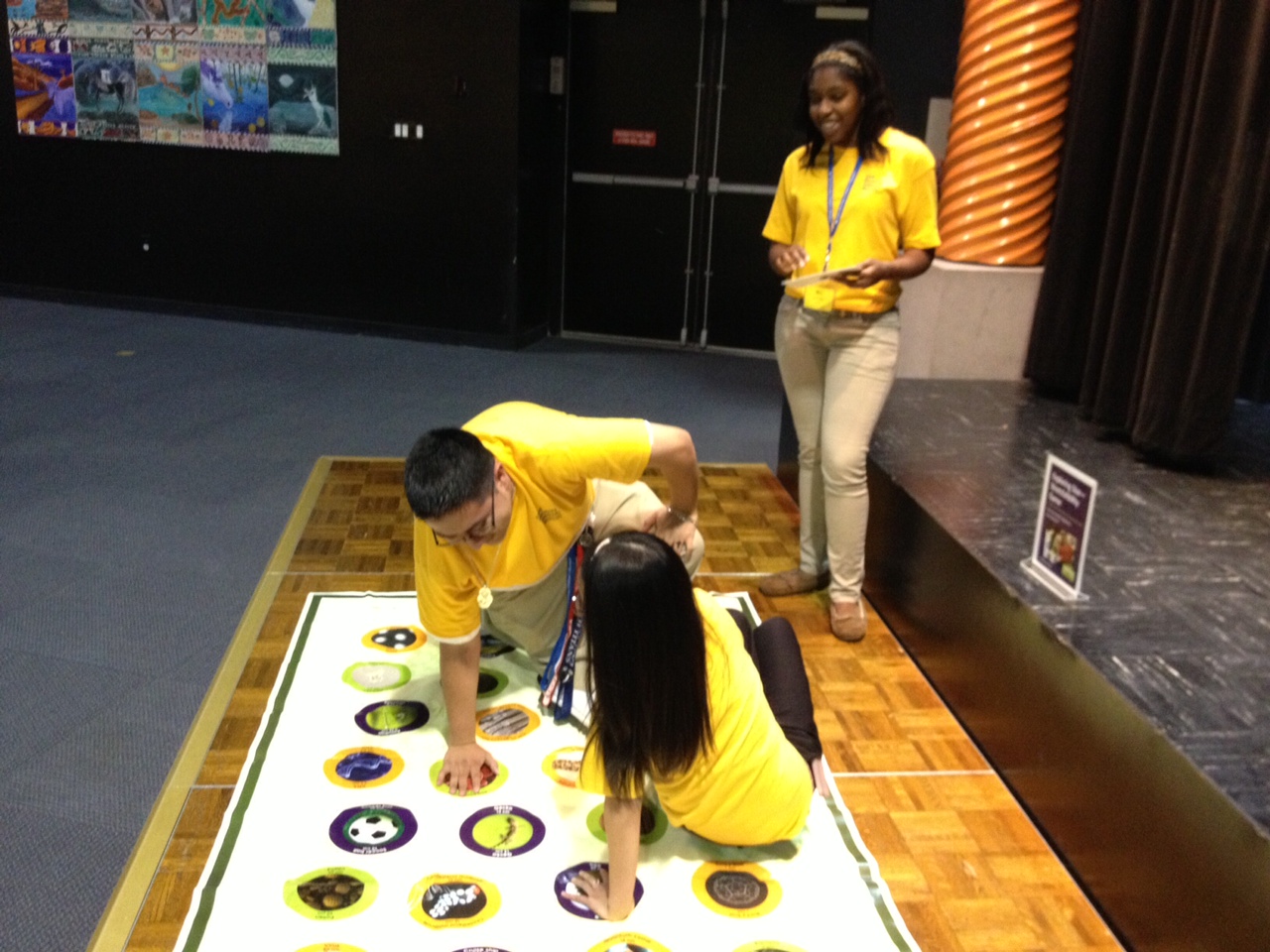 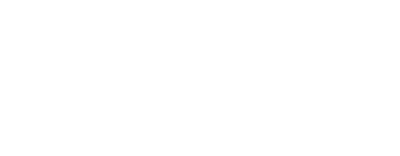 [Speaker Notes: Evaluation Questions are not the same as survey or interview questions

Shy away from yes/no questions and why questions]
LDCM Training Approach
3 Tiered:
Staff Training (general)
Trained by Tifferney
3.5 hours (Sunday morning)
Introduction to Nano and 3-5 activities in one session
Introduced as visitor, time to “play”, discussed background, present to each other (supervised practice) and supervised showtime (same day, on museum floor), observed again within two weeks.

Staff Training (early childhood)
Trained by Early Childhood Education Specialist
Nano with younger visitors (3-5 years old)

YouthWorks Interns
Trained by staff
Desire to do something unique
LDCM – Nano on Museum Floor
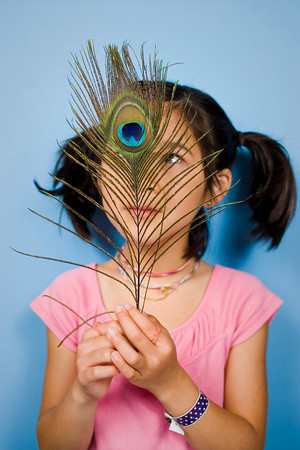 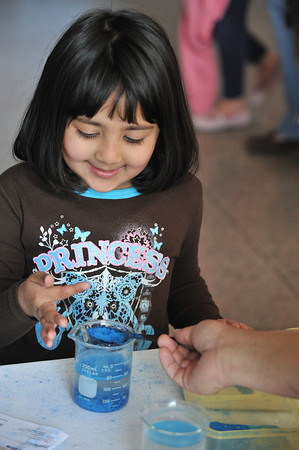 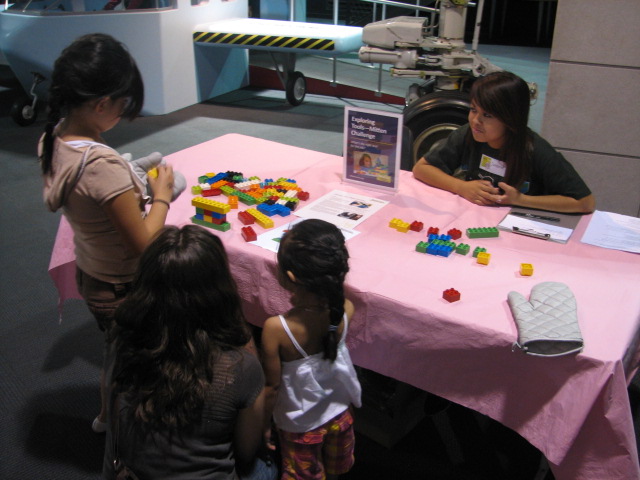 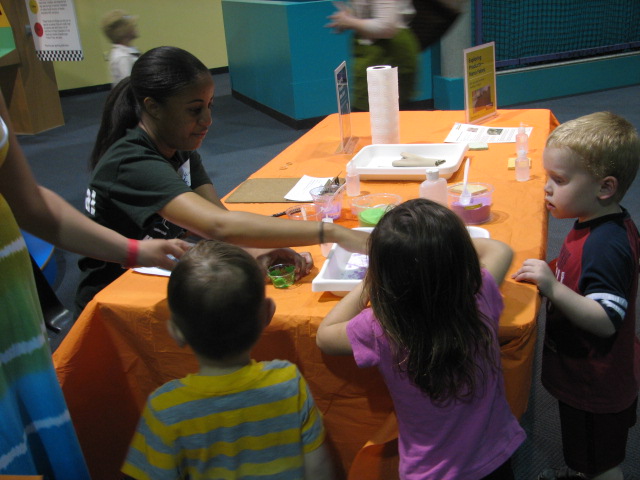 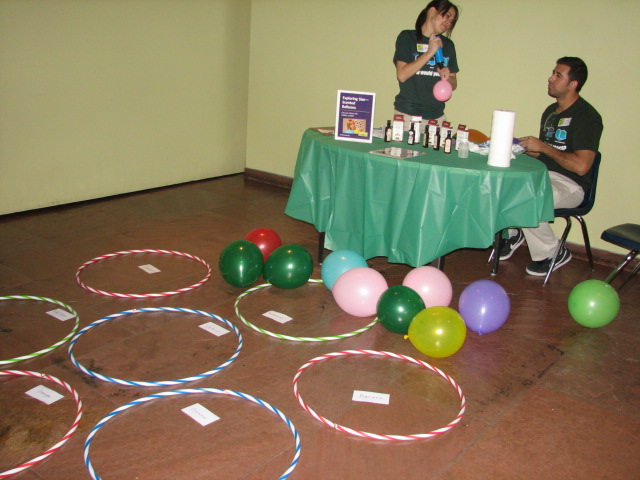 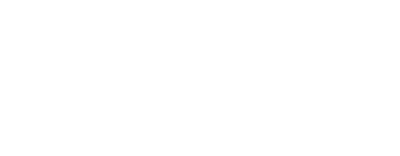 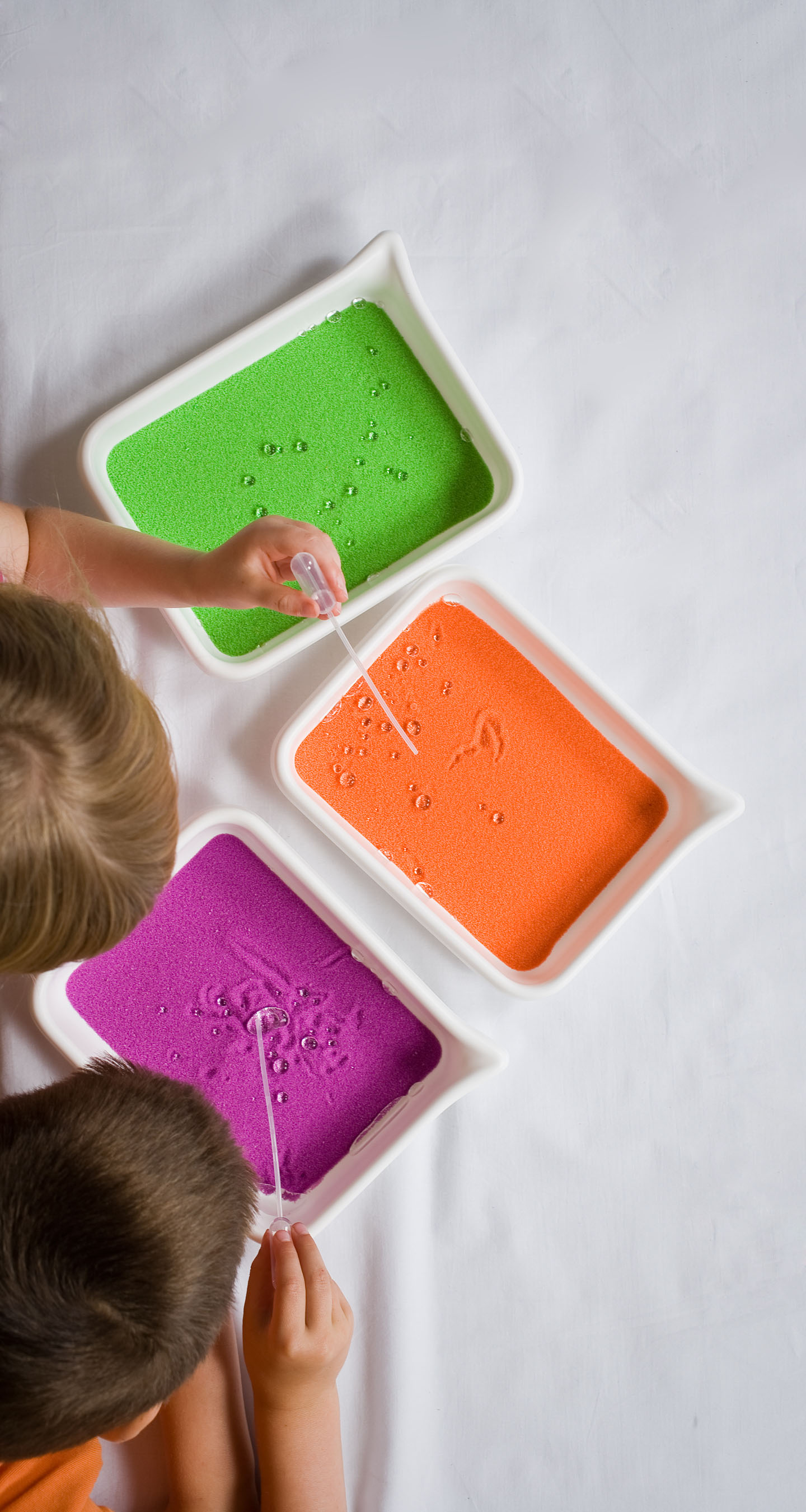 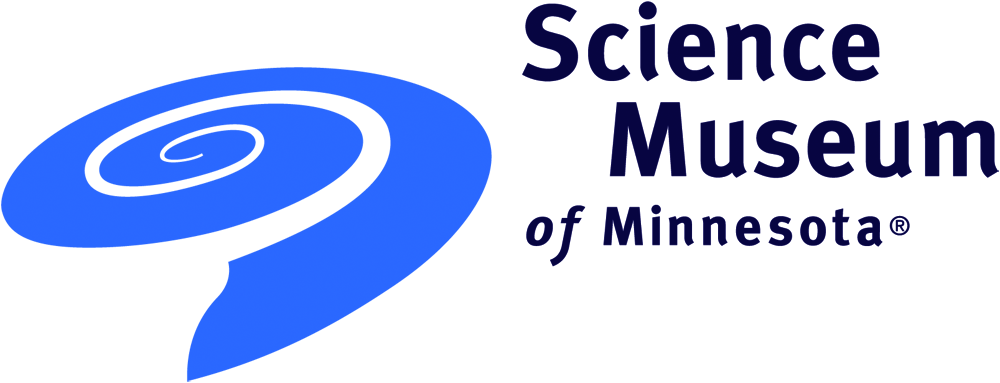 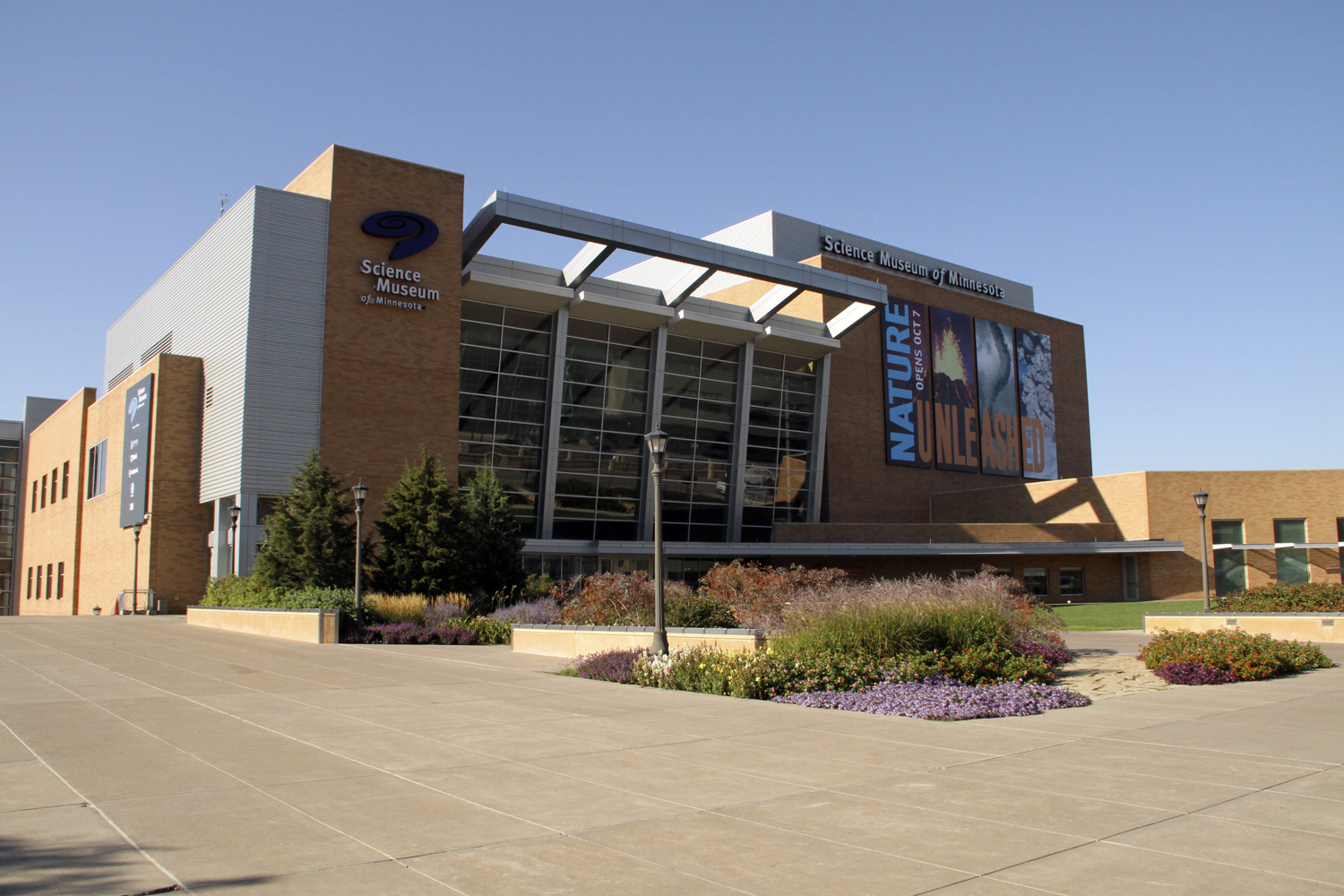 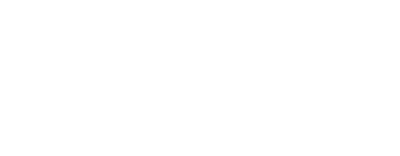 Training Staff and Volunteers
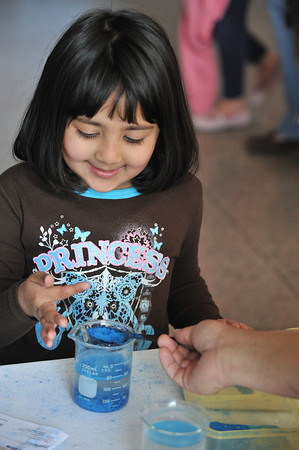 Early Activities
Typical Method
Be the visitor
Background
Presenter notes
Adapting (experiences)
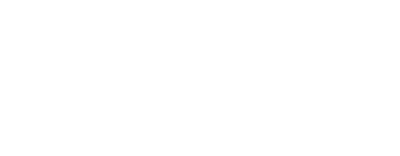 Training Staff and Volunteers
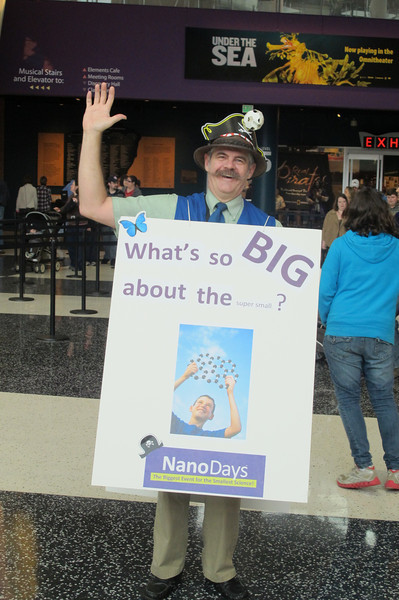 NanoDays –         Multiple Attempts
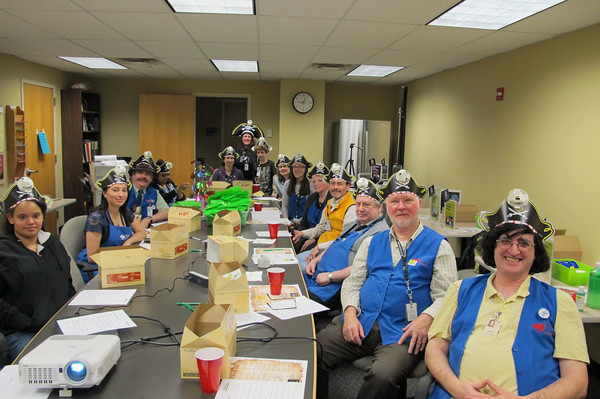 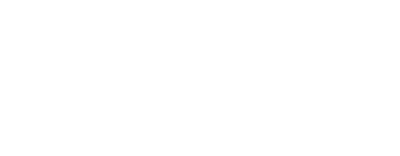 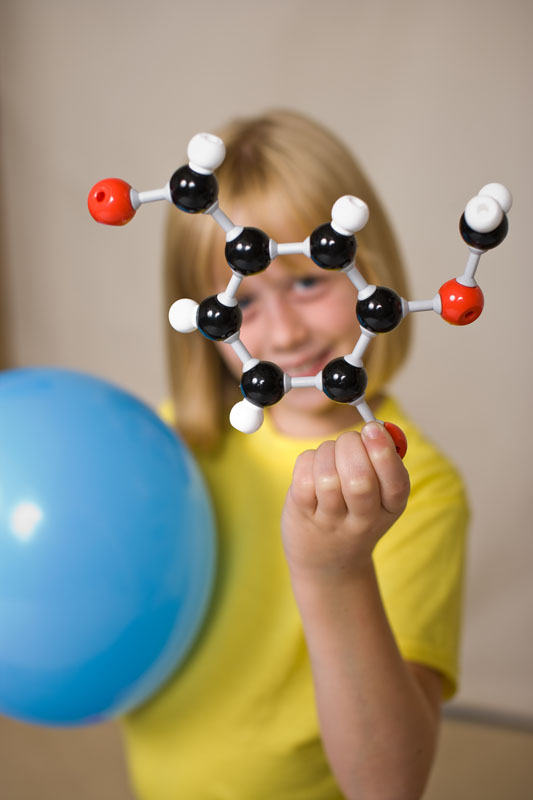 Training Successes &Obstacles
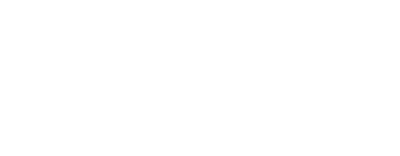 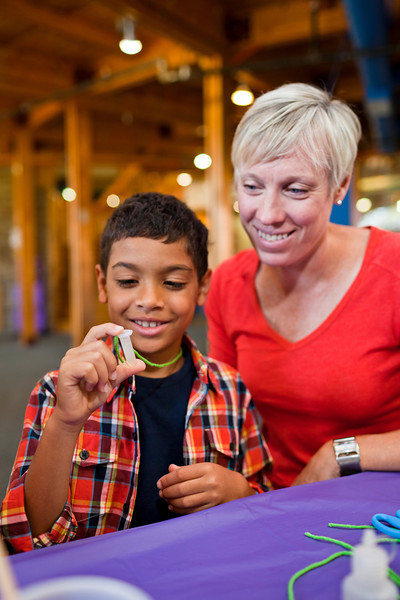 ContactInformationShari Hartshornshartshorn@smm.orgTifferney Whitetwhite@ldcm.orgMadlyn Runburgmrunburg@nhmu.utah.edu
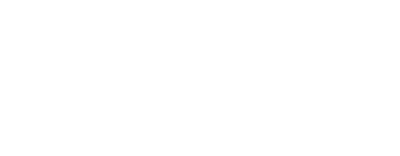 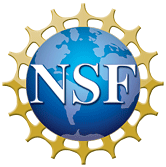 This presentation is based on work supported by the National Science Foundation under Grant No. 0940143.
Any opinions, findings, and conclusions or recommendations expressed in this presentation are those of the author(s) and do not necessarily reflect the views of the Foundation.
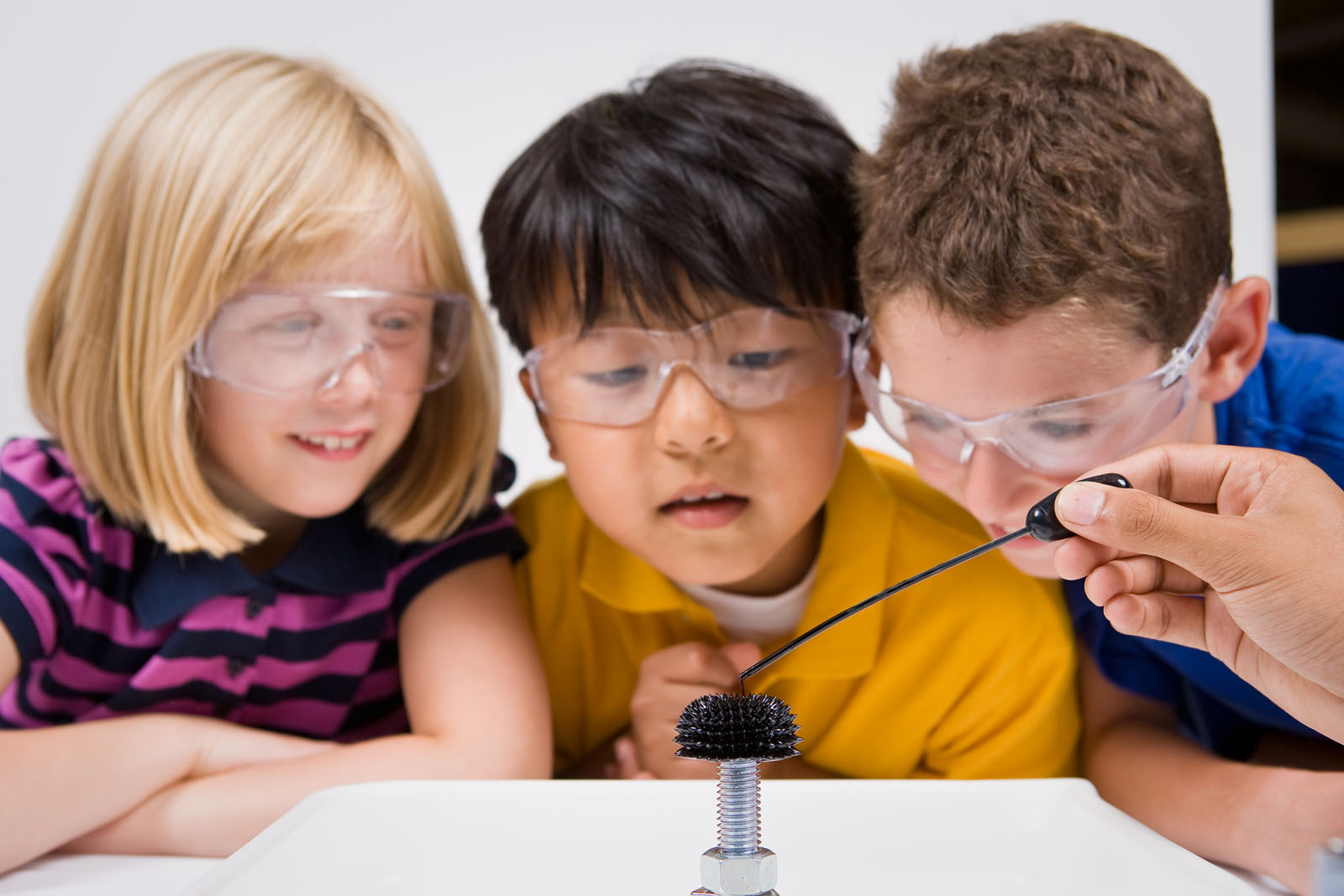 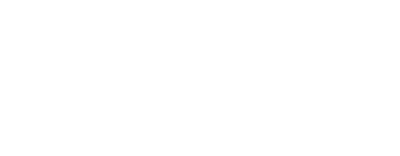